Academic search
——final project presentation
TEAM 28
李竞宇
贺文迪
张宇恒
杜鹏翔
Possible improvements
New feature
Basic function
Concepts and Methods
01
02
Develop Pattern
Embellishment
CSS
Bootstrap
Model-View-Controller (MVC):
Codeigniter
Concepts and methods
Our Layout
View
Model
graph
Ace_model
header
author
New_author_page
Result_page
Acemap
home
Result_page_page
recommendation
paper
New_paper_page
menu
Result_conf_page
Controller
conf
footer
New_result_page
(next display the website)
Basic function
Home page
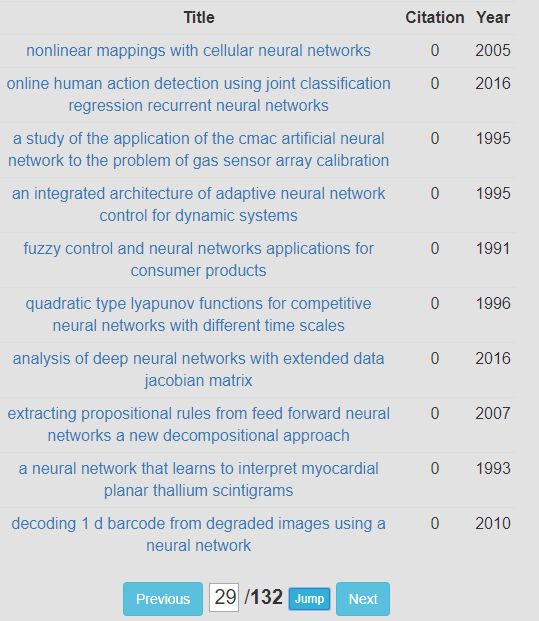 Result page
author
paper
conference
Paper Recommendation
History Record
New feature
History record
Paper recommendation
Smarter recommendation
Login-in mechanism
Possible improvements
Thank you
分工：
李竞宇：MVC，浏览历史记录，论文推荐
张宇恒：美化
贺文迪：搜索，会议页面